Umweltprojekt „Eisblockwette war gestern“
Das Projekt „Eisblockwette“ 2010
Die Zusammenarbeit  mit den Stadtwerken und des BIW
Wärmedämmung  Passivhaus Standard – Neubau Standard
Die Wette: Wie viel Prozent Eis sind nach vier  Wochen  noch erhalten?
Das Resultat,nach vier Wochen sommerlicher Hitze.
Im 33 cm gedämmten Häuschen war das Eis noch zu 46 % erhalten.
Im 14 cm gedämmten Häuschen war das Eis geschmolzen.
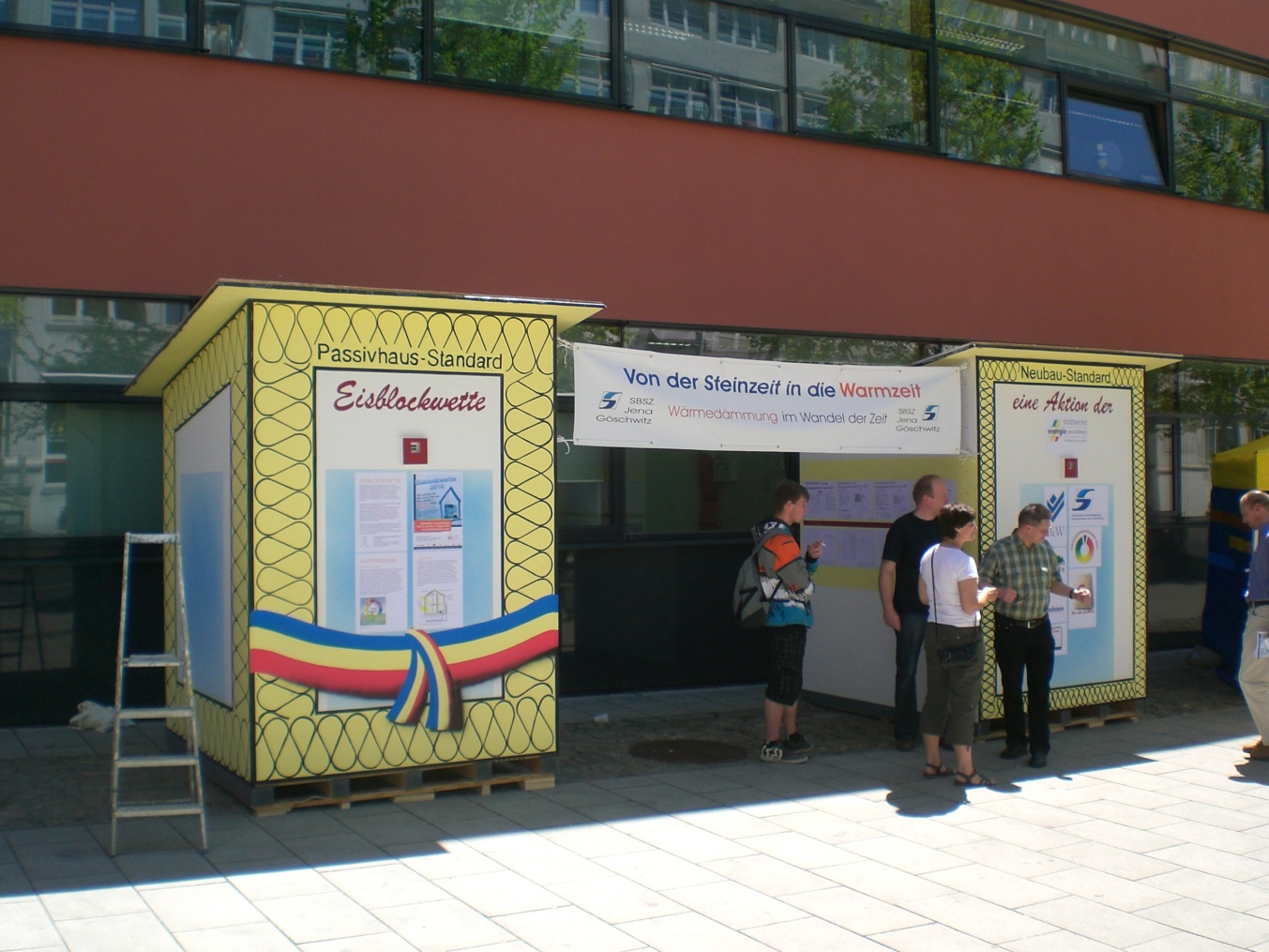 Der Gedanke	Die Zustimmung			Wie und  was?
Projektname: „Eisblockwette war gestern“Projekt findet im Winter statt.Energiequelle bzw. Wärmequelle sind Scheinwerfer.
Geplanter Projektverlauf:

Neugestaltung der Häuschen 
die Klasse BFS T 13 b erhält Weiterbildungen zum Thema Umweltschutz, Energieeinsparung, Wärmedämmung und den Umgang mit der Infrarotkamera durch Energieberatung der Stadtwerke
Ausschreibungstext an alle Klassen im SBSZ und Schulen in Jena senden
Durchführung der Projektwoche vom 10-14. Februar 2014
Kooperationspartner:WELTBILD und
Fenstereinbau ist geplant!